Graphical Abstract Templates:
Use one of these icons
Title or One Sentence Description. 16 Points font size
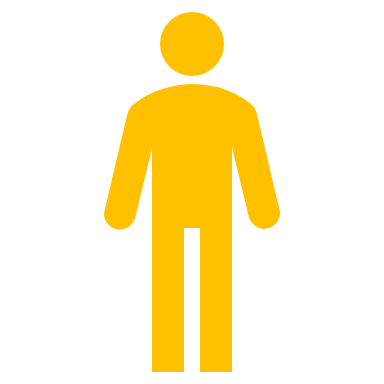 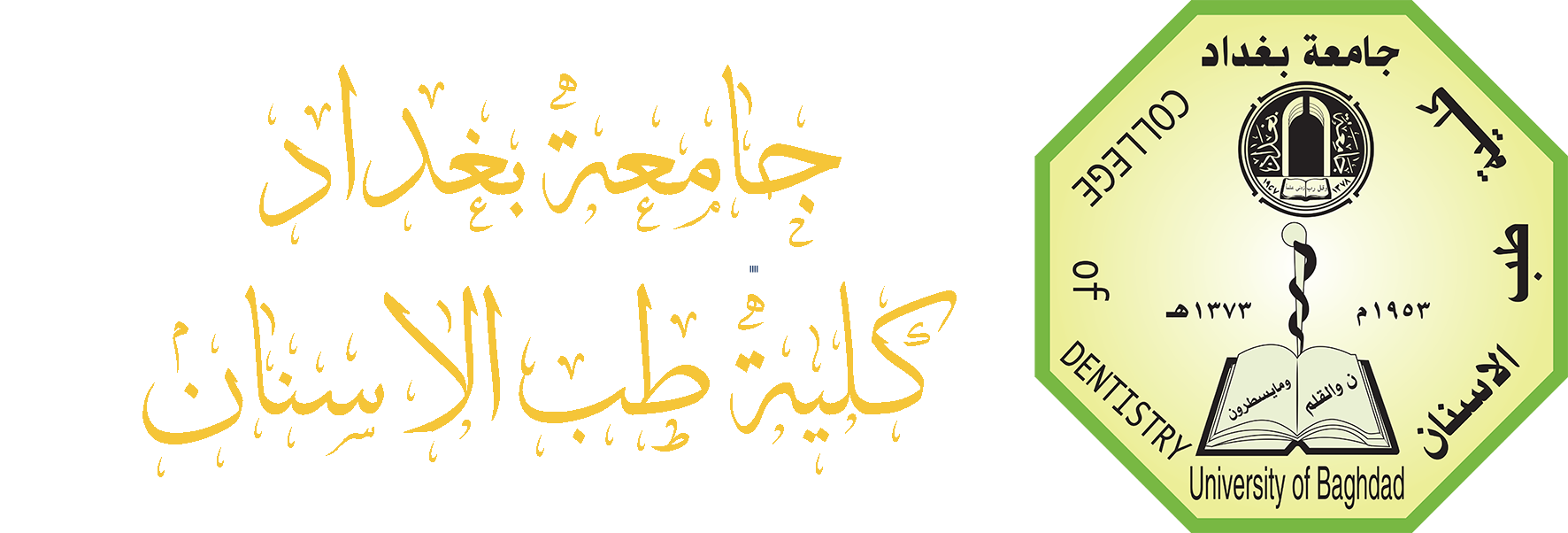 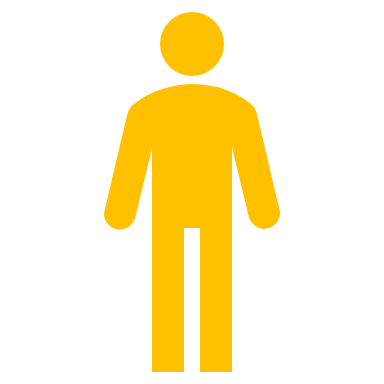 Human
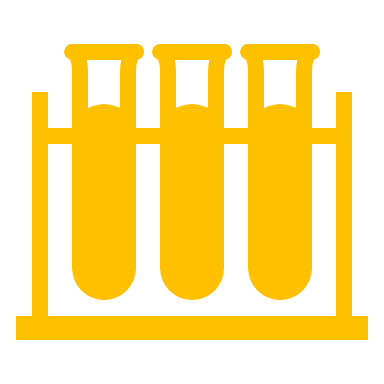 In vitro
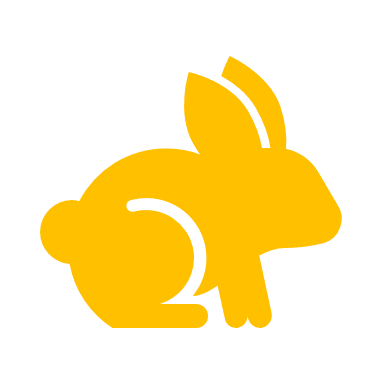 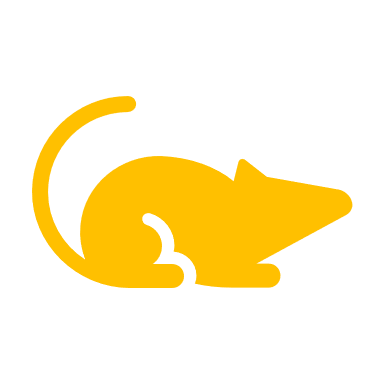 [Insert Illustrations, Images, or Graphs]
[Insert Illustrations, Images, or Graphs]
[Insert Illustrations, Images, or Graphs]
Animals
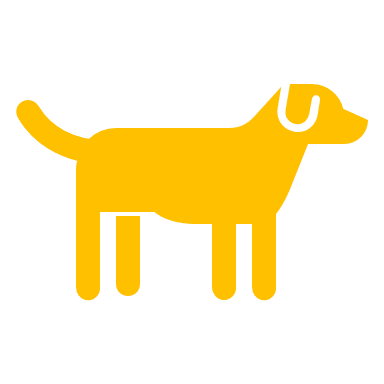 JBCD
Abbreviations: maximum font size 12
Use one of these icons
Title or One Sentence Description. 16 Points font size
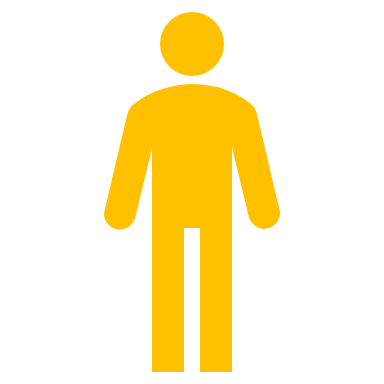 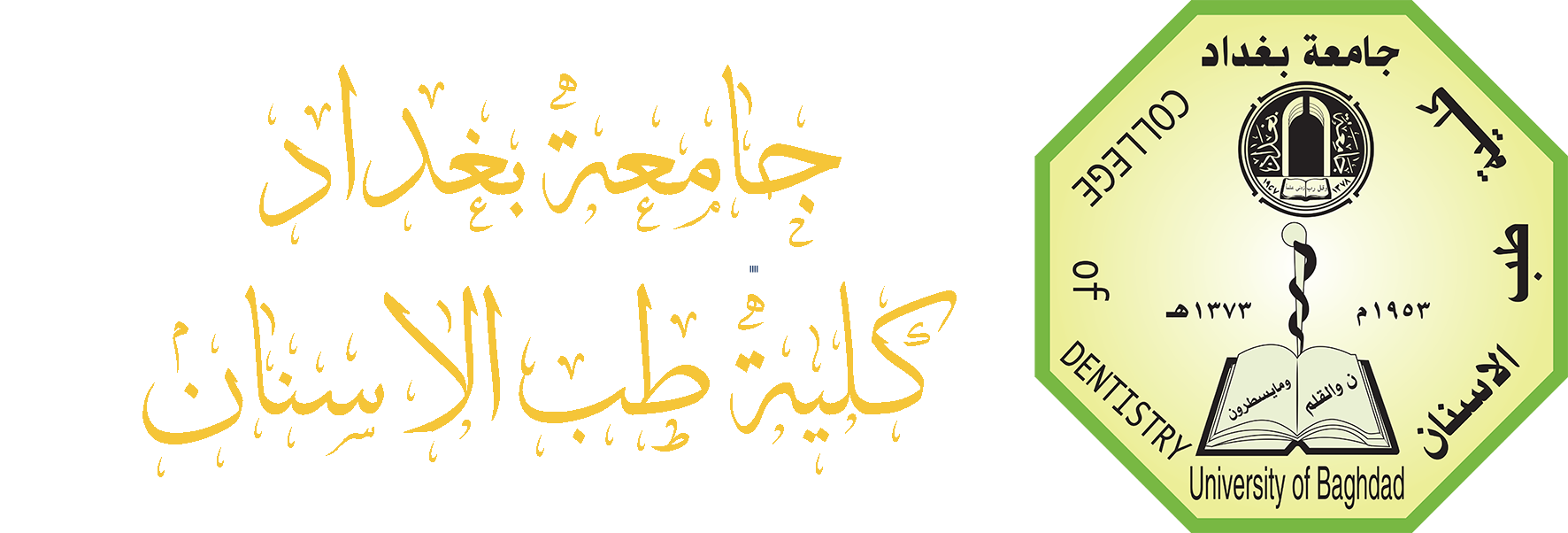 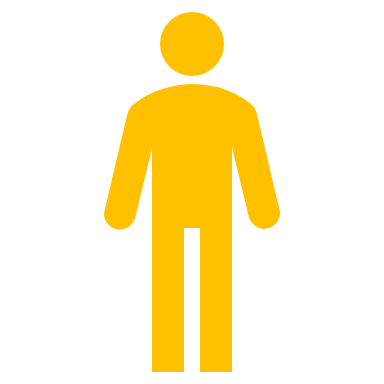 Human
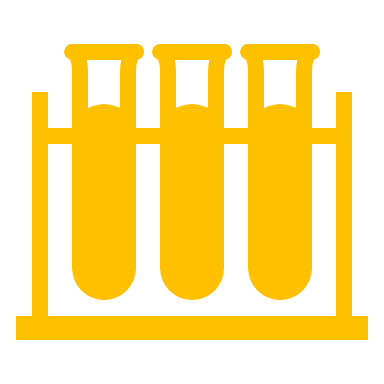 In vitro
[Insert Illustrations, Images, or Graphs]
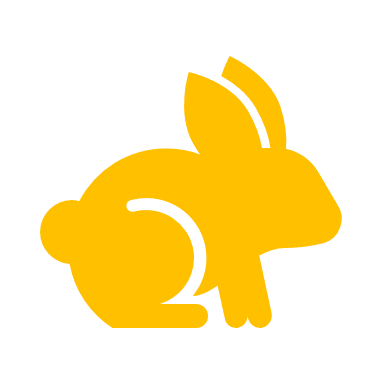 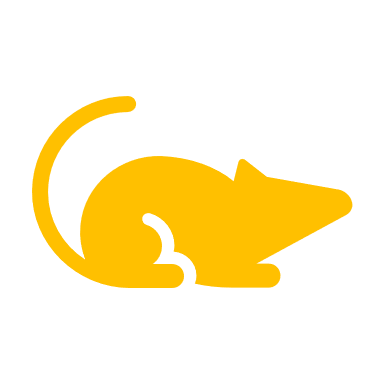 [Insert Illustrations, Images, or Graphs]
Animals
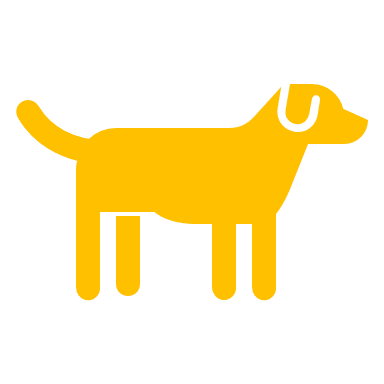 [Insert Illustrations, Images, or Graphs]
JBCD
Abbreviations: maximum font size 12